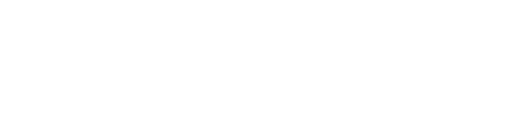 Building trust in eLearning
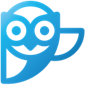 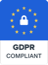 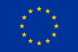 Funded by the 
European Union
GDPR Compliant
THIS DOCUMENT CONTAINS CONFIDENTIAL INFORMATION.
ANY ACCESS, COPY, UNAUTHORIZED REPRODUCTION OR DISTRIBUTION IS PROHIBITED.
Agenda
La sfida: l’Integrità Accademica

eProctoring

La soluzione: SMOWL
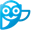 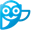 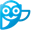 La sfida dell’Online Learning: l’Integrità Accademica
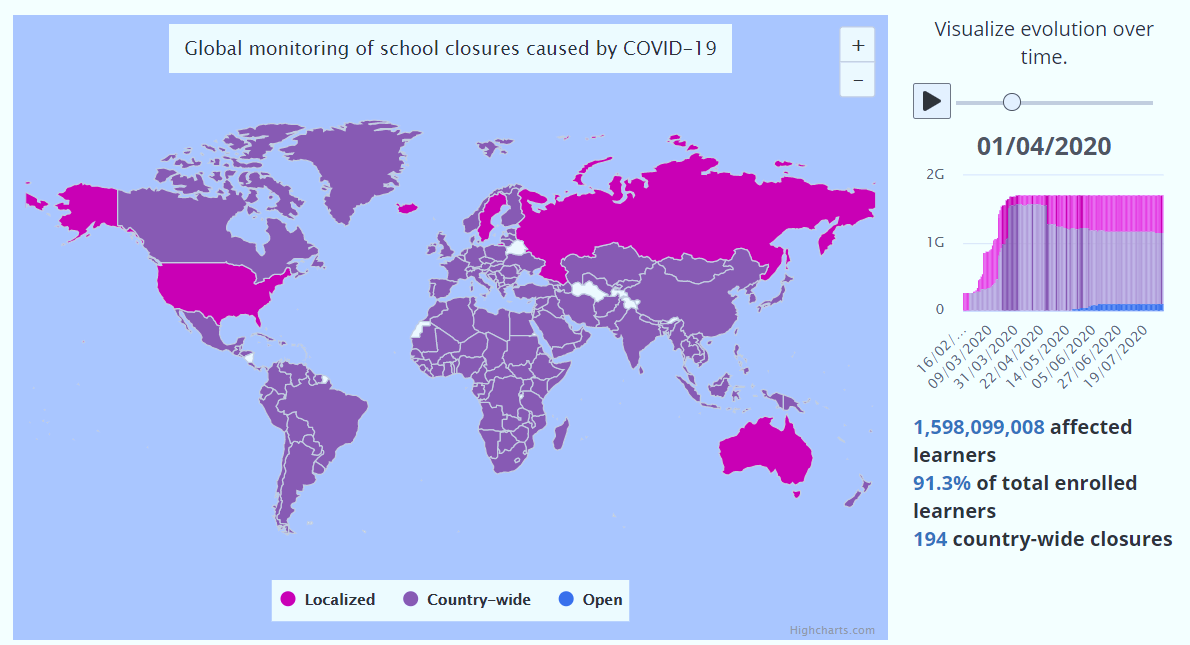 Il COVID-19
Ha bruscamente accelerato la transizione verso il remote teaching and learning,
E con questi la necessità di garantire sia le valutazioni che la sorveglianza agli esami al fine di mantenere una continuità educativa.
Secondo i dati UNESCO, più del 90% degli studenti sono stati coinvolti dalle chiusure.
Susan Grajek, EDUCAUSE COVID-19 QuickPoll Results: Grading and Proctoring, 10 April, 2020
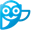 e-Proctoring: significato
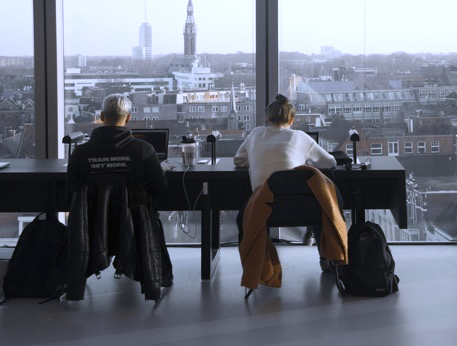 “Softwares e strumenti che riproducono il monitoraggio umano mentre gli utenti stanno svolgendo attività on-line”.

Il Proctoring consente agli utenti di sostenere esami on-line da remoto, mantenendo l’Integrità Accademica. 

 Negli esami on-line senza proctoring, sono spesso riportati casi di impersonificazione e copiature.
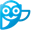 Cosa dicono i docenti…
93%
Come garantire l’Integrità Accademica nella Didattica on-line?

Come prevenire la copiatura durante le attività on-line?

Come garantire che gli studenti abbiano raggiunto le conoscenze richieste?
Dei docenti ritengono che gli studenti sono maggiormente portati a copiare negli esami on-line rispetto ai test in presenza. 

In riferimento ad un sondaggio su 789 docenti che sono stati obbligati a migrare in modalità on-line a causa del COVID-19.
http://read.uberflip.com/i/1272071-academic-integrity-in-the-age-of-online-learning/1?
The Ministries of Education are developing new legal frameworks, where they request identity verification and monitoring in online learning to avoid fraud.
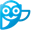 Questo è il motivo per cui abbiamo sviluppato una nuova soluzione, fondata sulle richieste di Istituzioni, docenti e studenti.
SMOWL eProctoring
Building trust in eLearning
ENROLLMENT PROCESS
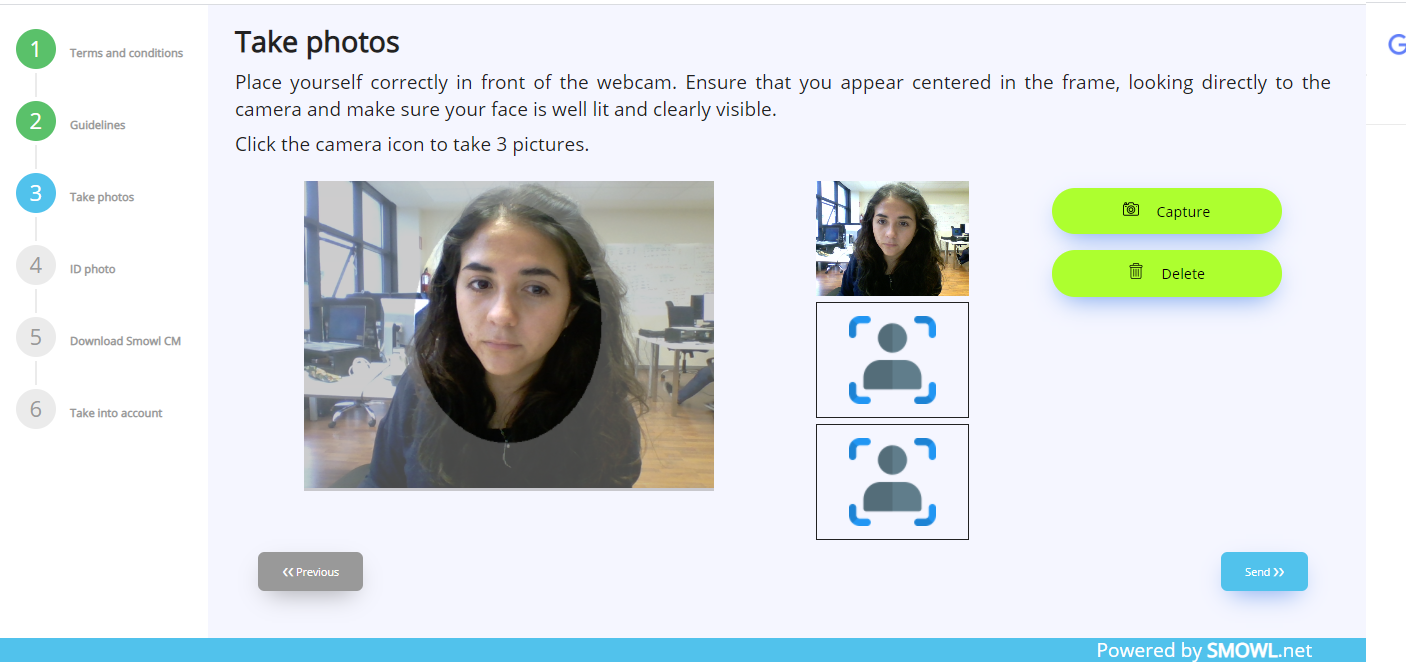 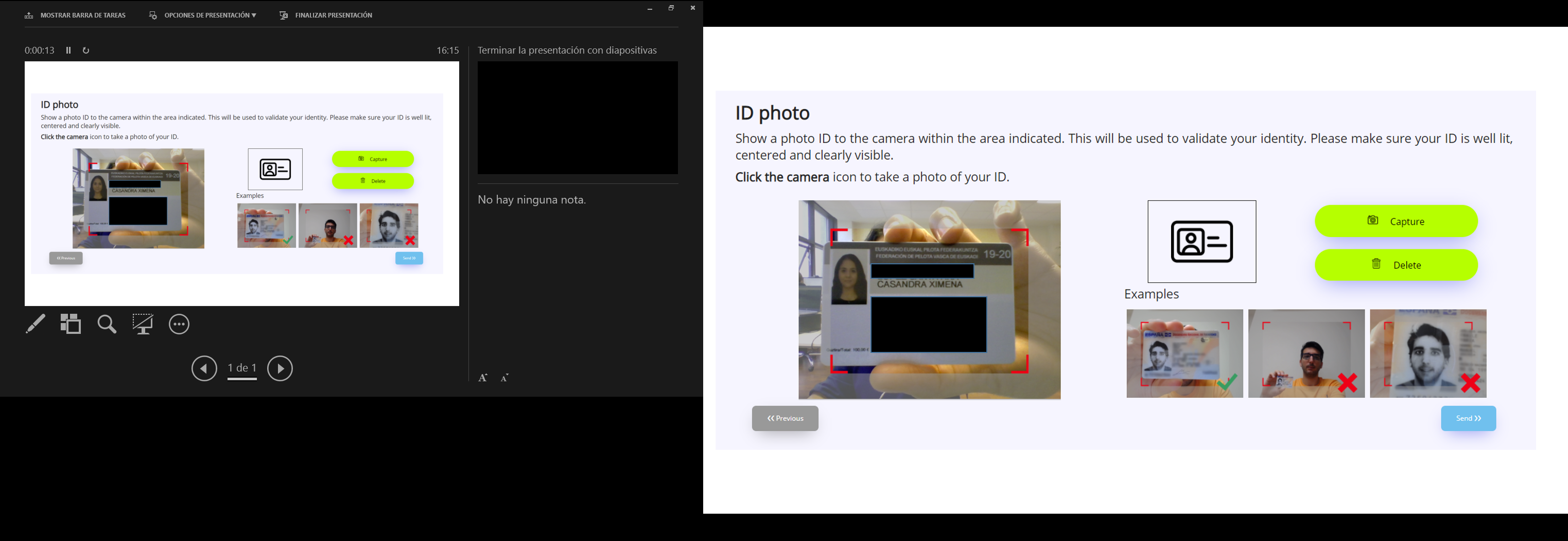 Monitoring
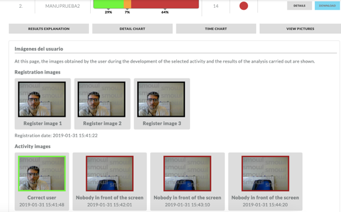 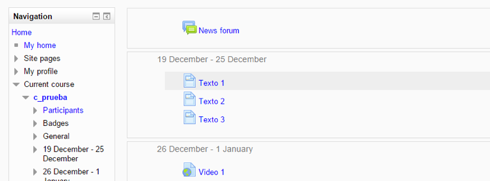 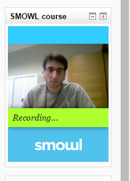 ACTIVITY REPORT
CONTINOUS PASSIVE MONITORIZATION
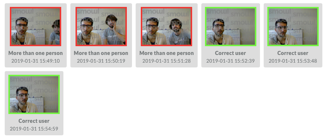 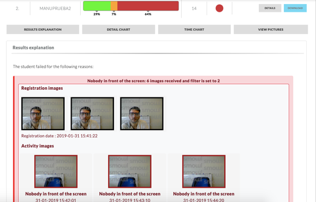 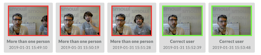 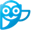 Cosa ci rende differenti?
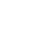 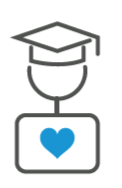 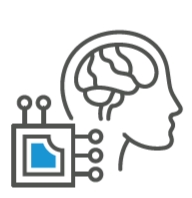 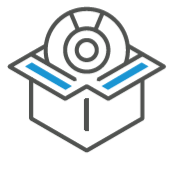 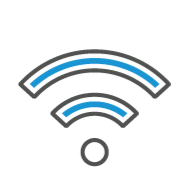 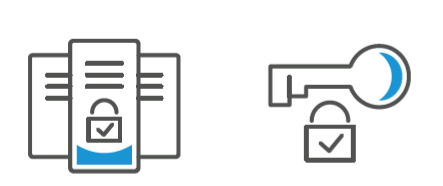 Minimo utilizzo di risorse

Catturiamo immagini anzichè video. Il sistema funziona anche nelle zone con connessione scadente.
GDPR compliant

Non sono richieste informazioni personali per la registrazione, (nome, email, data di nascita, ecc…)Tutte le immagini sono collegate ad un codice utente.
Sempre disponibile

Il servizio è disponibile 24/7.
Non serve programmare nulla.
Risultati affidabili

I risultati sono validati da un motore di AI e, se necessario, da un supporto umano.
User friendly


Facile da configurare per le Istituzioni, facile da utilizzare per gli studenti.
UX
Efficienza
Privacy
Flessibilità
Convalida incrociata
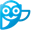 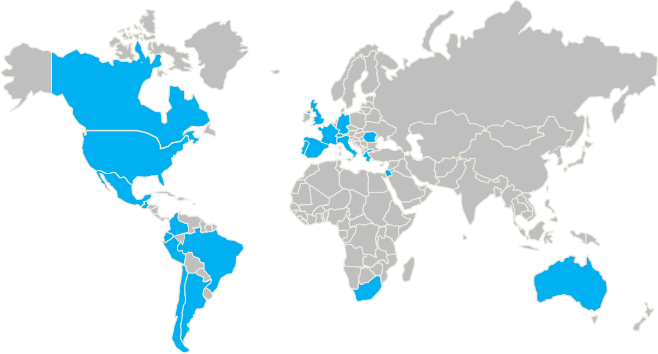 Global company
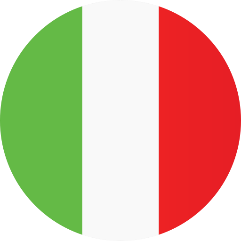 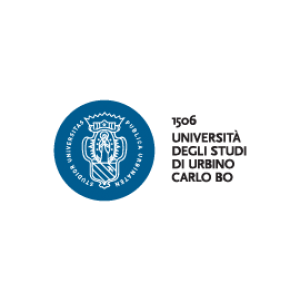 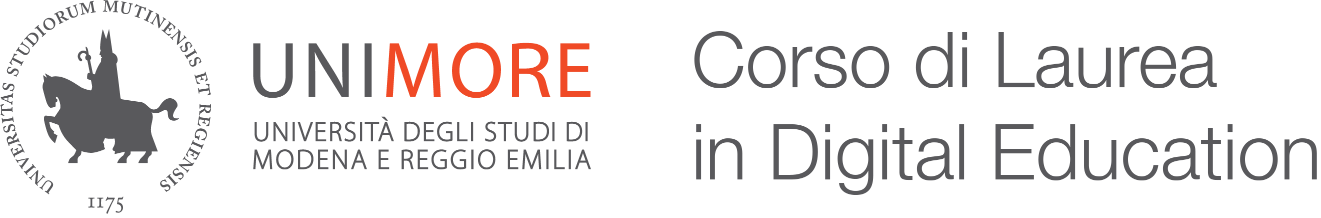 +15 paesi
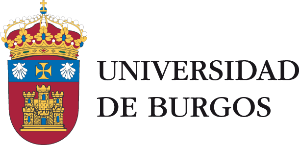 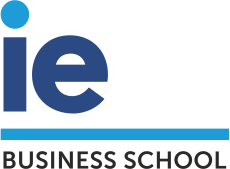 +100 Istituzioni si affidano a Smowltech
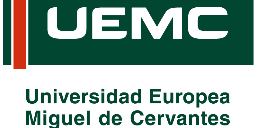 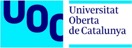 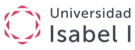 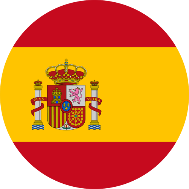 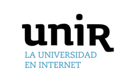 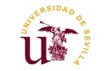 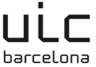 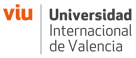 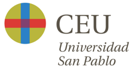 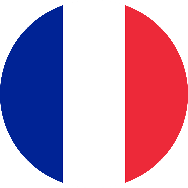 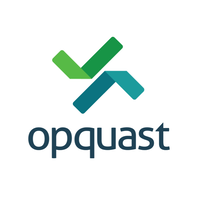 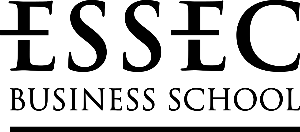 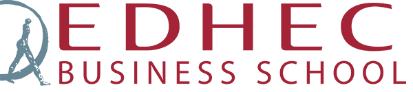 +25M immagini analizzate
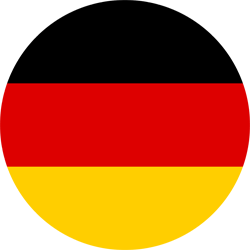 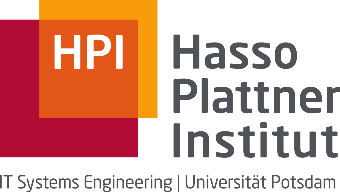 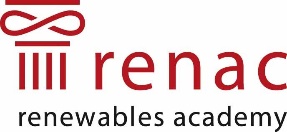 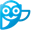 + Clients
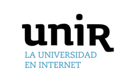 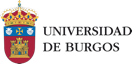 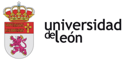 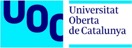 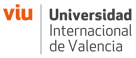 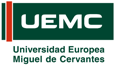 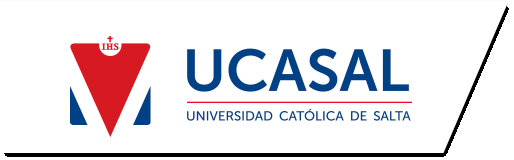 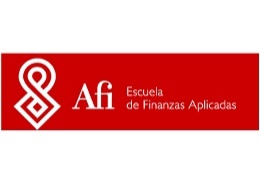 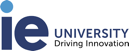 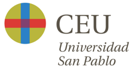 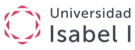 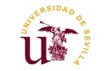 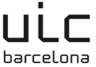 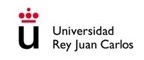 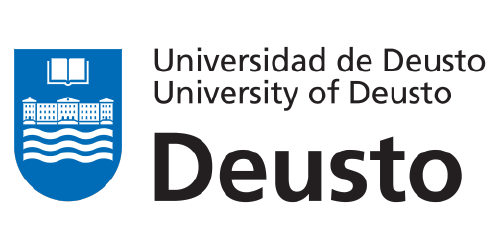 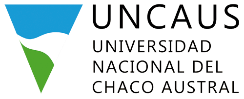 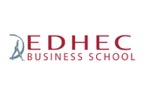 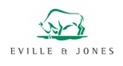 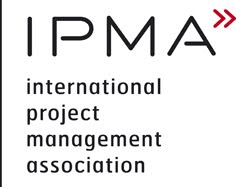 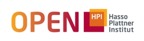 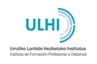 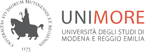 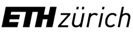 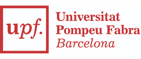 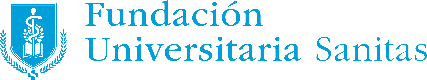 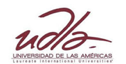 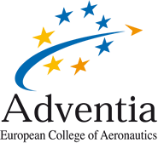 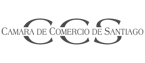 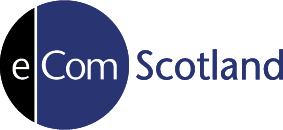 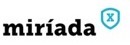 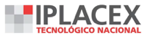 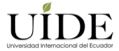 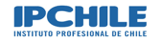 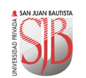 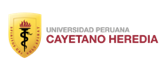 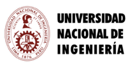 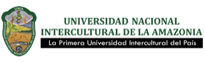 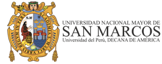 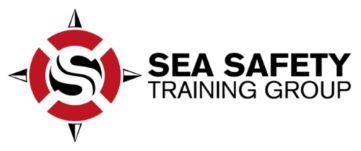 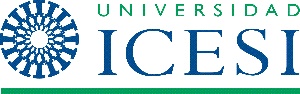 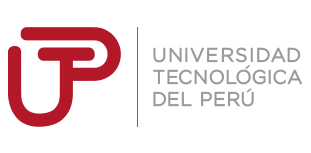 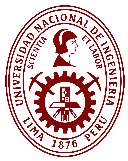 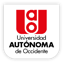 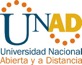 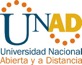 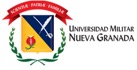 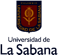 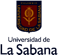 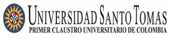 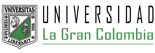 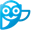 Education
Success story
Smowl come soluzione integrata.

Moodle per la somministrazione degli esami

Utilizzo complementare di Smowl per l’e-Proctoring e Google Meet per la videosorveglianza aggiuntiva

100+ corsi hanno somministrato gli esami scritti mediante Smowl con oltre 4.000 studenti coivolti
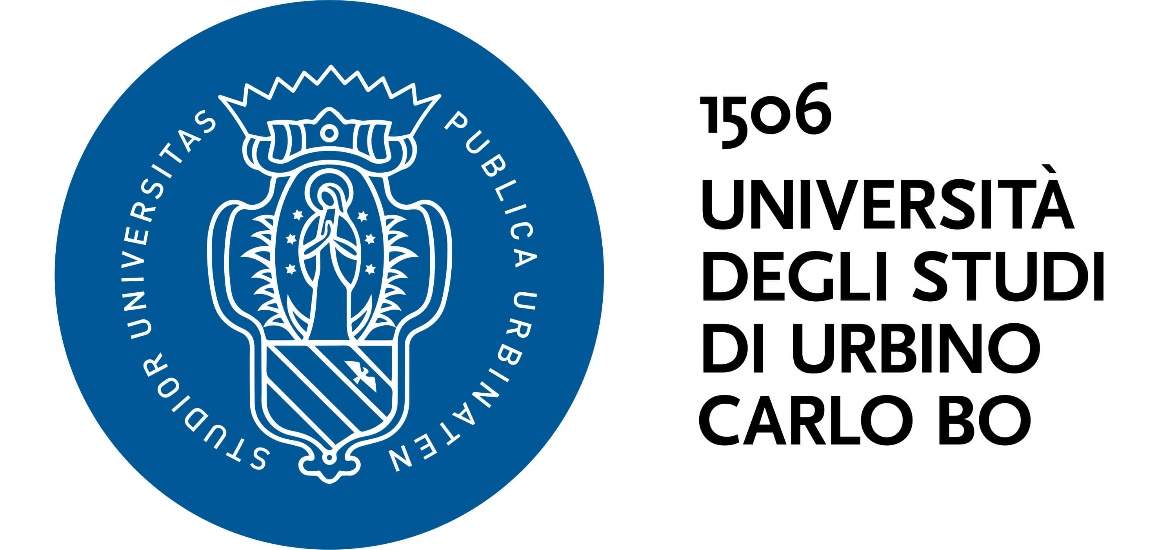 34 Corsi di Laurea per un totale di oltre 1.000 insegnamenti
4 Scuole di Dottorato
14.000 Studenti
CISDEL – Centro Integrato Servizi Didattici ed e-Learning
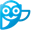 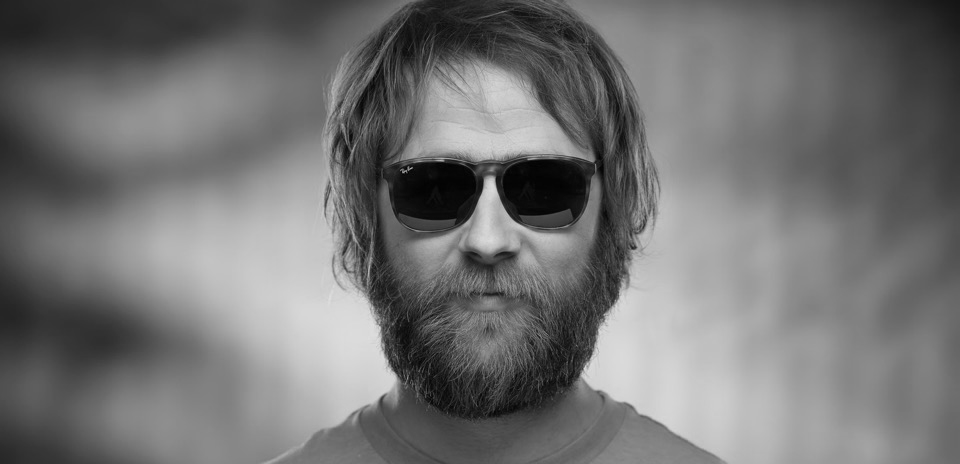 Is it really you?
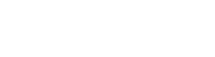 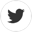 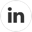 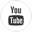 This project has received funds from the European Commission's Horizon 2020 research and innovation program under contract No. 811319.
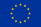